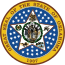 Oklahoma English Language Arts StandardsWriting Team Progress Report
Dr. Matt Hollrah and Dr. Jennifer Watson 
Co-Chairs, Oklahoma ELA Standards Writing Team

Oklahoma Standards Setting Steering Committee
May 19, 2015
Writing Team Timeline
New Standards: Focus and Organization
Each standard addresses both reading and writing.
8 Overarching Standards 
These 8 standards appear from PreK – 12.
Individual grade progressions are being developed.
1. Speaking and Listening
Reading 
(Consuming Discourse & Texts)
Writing 
(Producing Discourse & Texts)
DRAFT
Students will engage in discourse in pairs, small groups, and class discussion to acquire and refine knowledge.
Students will engage in discourse and collaborate in pairs, small groups, and class discussion to create individual and group projects and presentations.
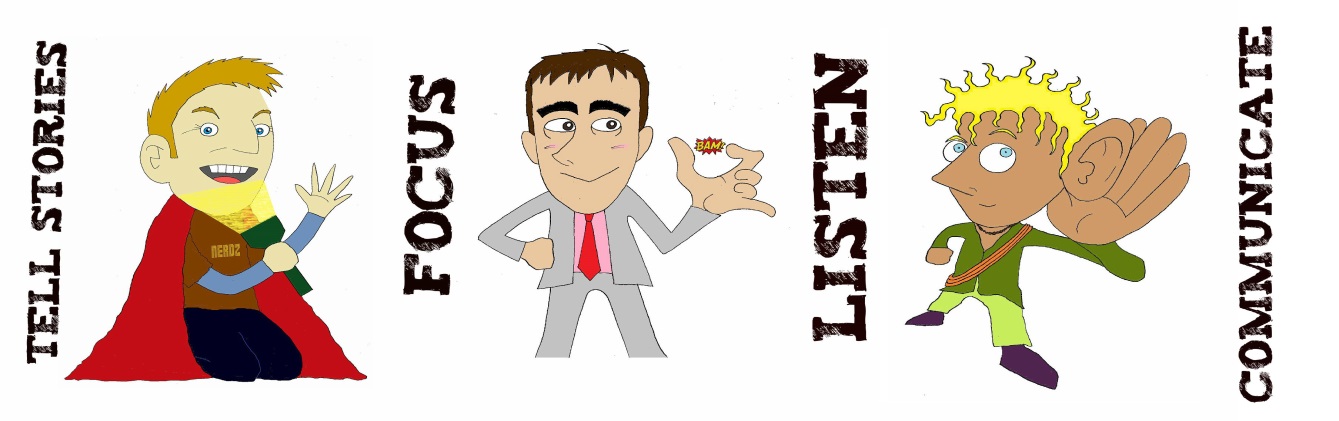 2. Reading Process/Writing Process
Reading
Writing
Students will read and comprehend increasingly complex literary and informational texts—both classic and modern—from a variety of historical and cultural perspectives.
Students will develop and strengthen writing, using the writing process--prewriting, drafting, revising, editing, and publishing.
DRAFT
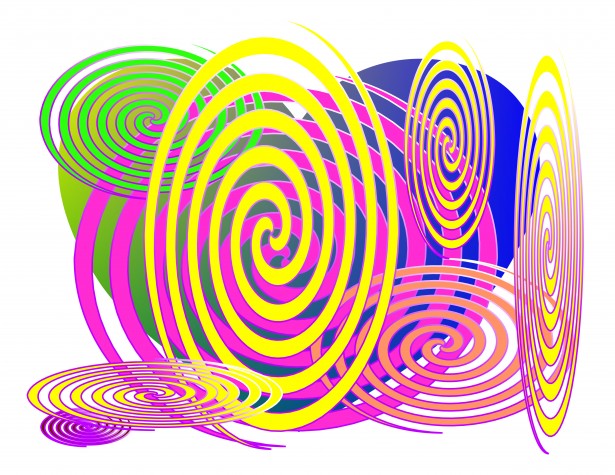 3. Vocabulary
Reading
Writing
Students will expand vocabulary through word study, reading, and class discussion.
Students will apply knowledge of word origins and communicate through domain appropriate abstract and concrete words.
DRAFT
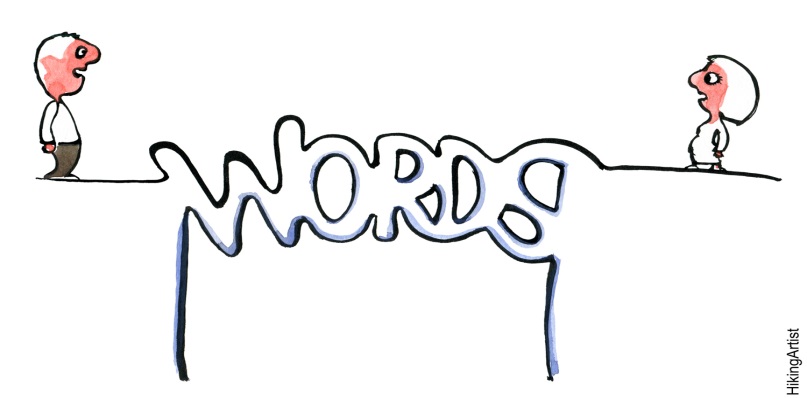 4. Critical Reading/Critical Writing
Reading
Writing
Students will comprehend, interpret, evaluate, appreciate, and respond to a variety of complex fiction and nonfiction texts from a variety of historical, cultural, and global perspectives, including texts from the traditional canon and modern works of all genres.
Students will write for varied purposes and audiences in all modes, using fully developed ideas, strong organization, well-chosen words, fluent sentences, and insightful voice.
DRAFT
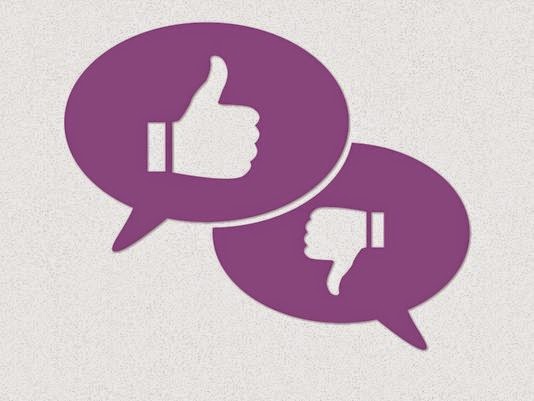 5. Language
Reading
Writing
Students will apply knowledge of grammar and rhetorical style to analyze and evaluate a variety of texts.
Students will demonstrate command of Standard English, grammar, mechanics, and usage through writing and other modes of communication.
DRAFT
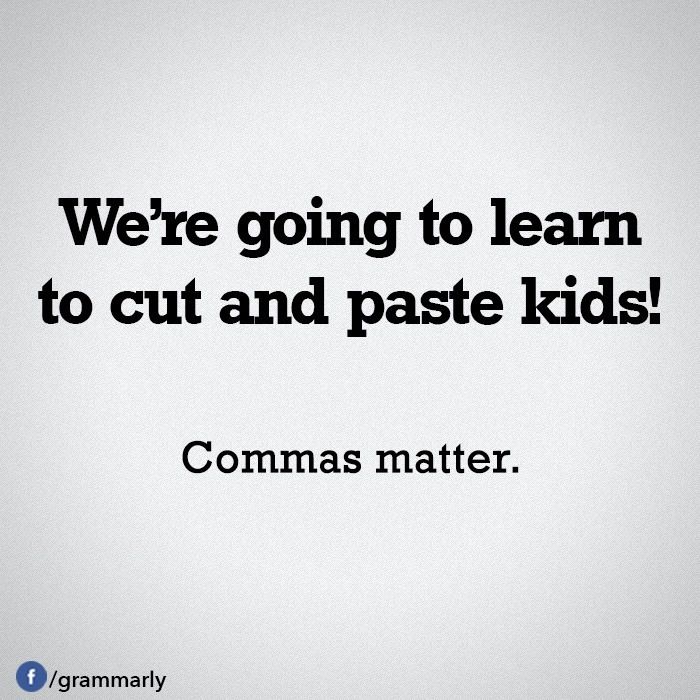 6. Research
Reading
Writing
DRAFT
Students will comprehend, evaluate, and synthesize resources to acquire and refine knowledge.
Students will integrate evidence, summarize and paraphrase, and cite sources to create projects and presentations for multiple purposes.
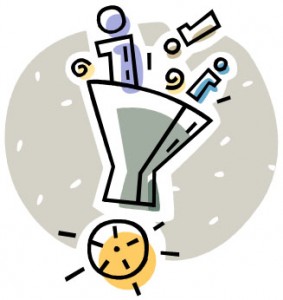 7. Multiple Literacies
Reading
Writing
DRAFT
Students will evaluate and analyze written, oral, visual, digital, and non-verbal texts in order to draw conclusions and defend arguments.
Students will create multimedia texts (including non-print and digital) to communicate knowledge and defend arguments.
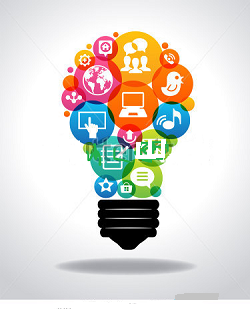 8. Independent Reading/Independent Writing
Reading
Writing
DRAFT
Students will read independently for pleasure and information for extended periods of time.  Students will select appropriate texts for specific purposes.
Students will write independently for pleasure and information for extended periods of time.  Students will vary their modes of expression to suit audience and task.
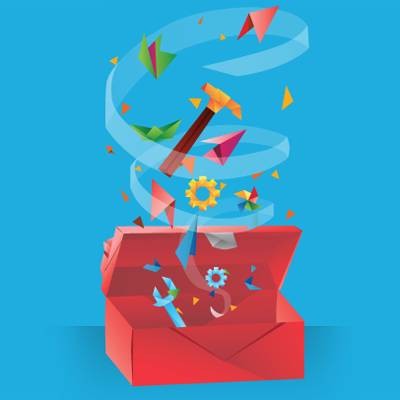 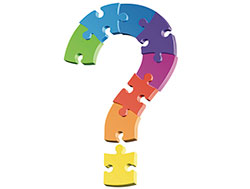 Questions and Comments
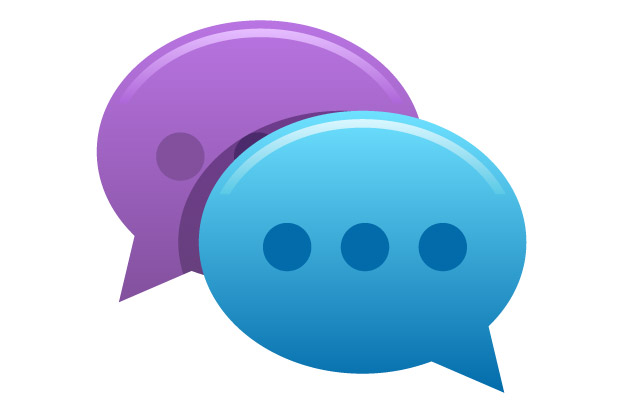